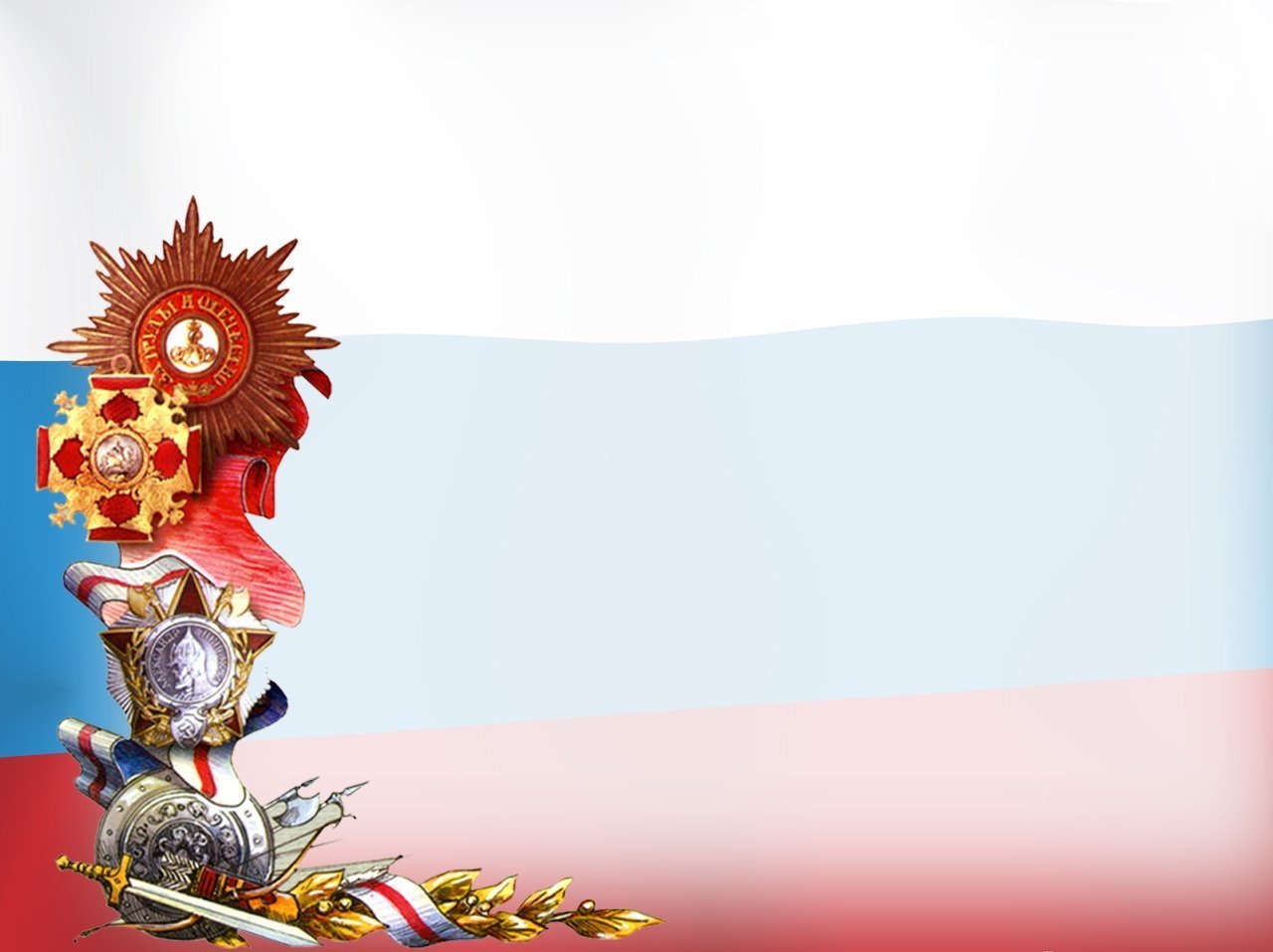 ПОЗДРАВЛЕНИЕ  С  23 ФЕВРАЛЯ 
ОТ  ДОШКОЛЯТ И ИХ РОДИТЕЛЕЙ  
ДЕТСКОГО САДА  № 162: 

Мешочки-талисманы  для наших Защитников Отечества
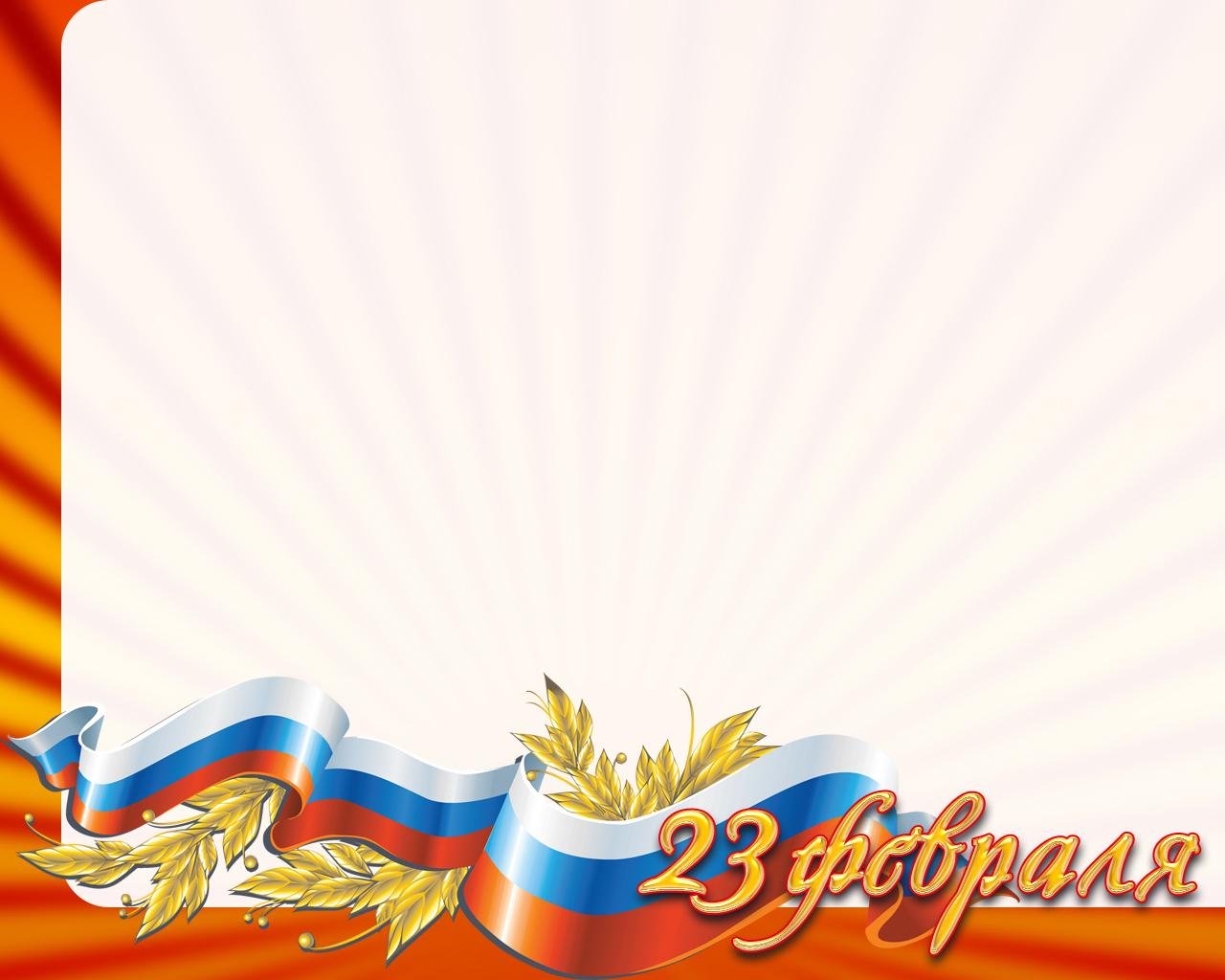 Воспитание истинного патриотизма, чувства приверженности своей Родине, сопричастности ее истории начинается с самых малых лет. А если пример патриотического поведения  подают родители, то  эти качества прививаются детям особенно крепко. 
 В настоящее время нашим военным, которые защищают интересы Родины, необходима общественная поддержка. Социально активные   граждане оказывают различную поддержку,  волонтеры –добровольцы доставляют гуманитарные грузы.   
В детском саду 162  продолжают эту добрую традицию.  В преддверии Праздника 23 февраля дети старших групп совместно с родителями   сшили  мешочки-талисманы  для наших Защитников Отечества - бойцов и командиров. На занятии дети начали изготавливать талисманы, а дома вместе с родителями закончили работу. 
Каждый мешочек с секретом – там лежит маленькое послание солдату – душистые лечебные травы! Пусть они охраняют здоровье и дарят хорошее настроение!
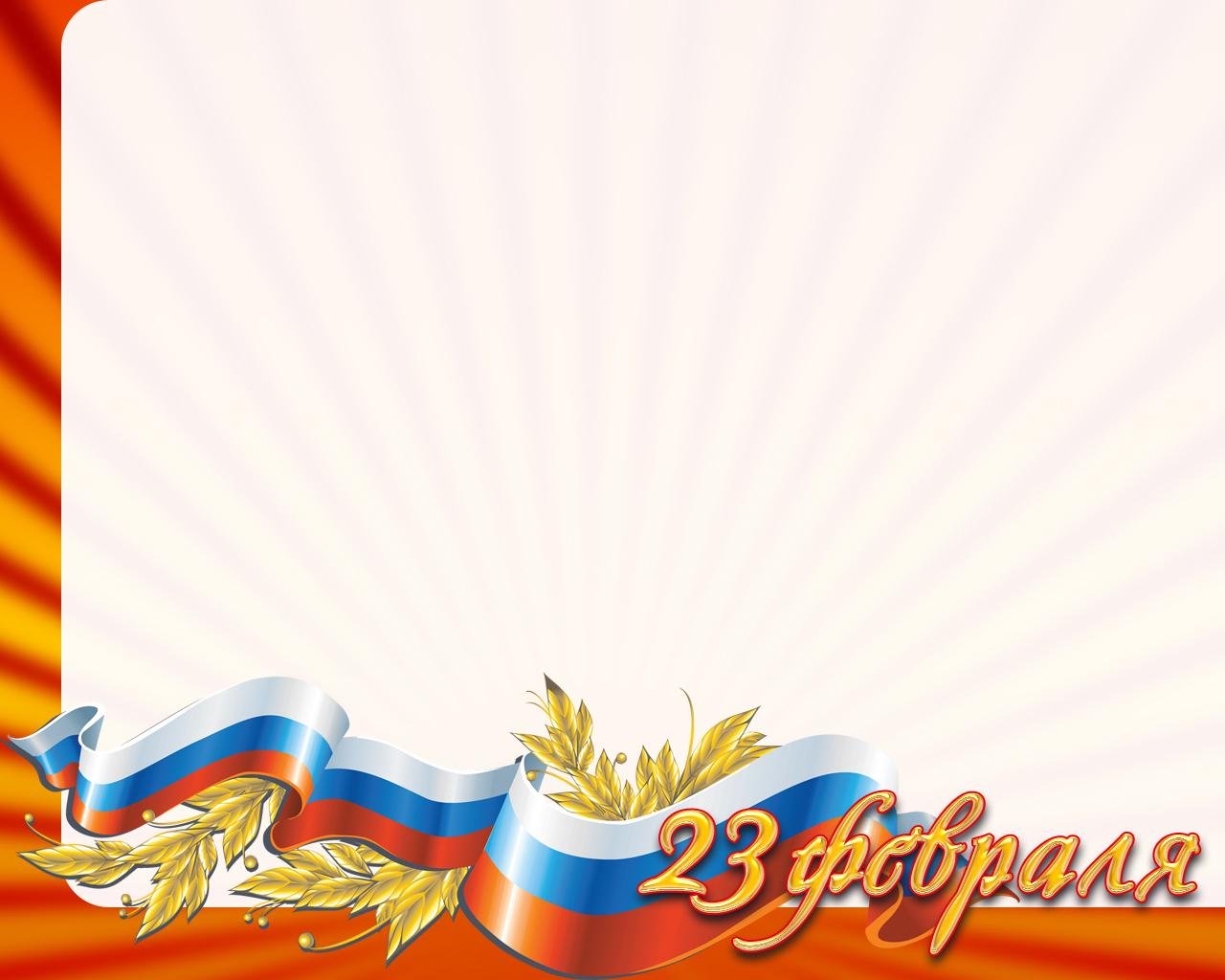 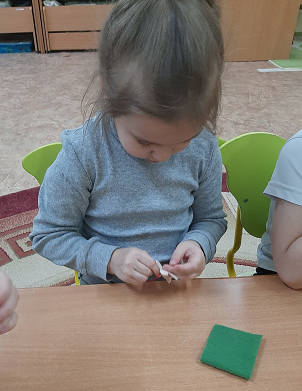 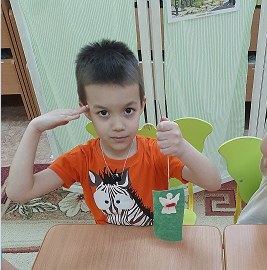 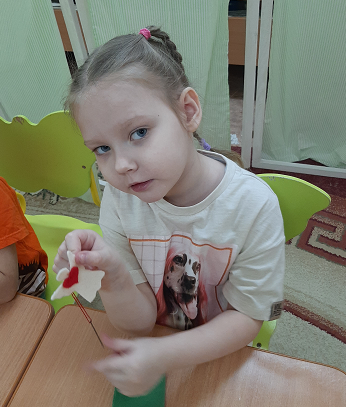 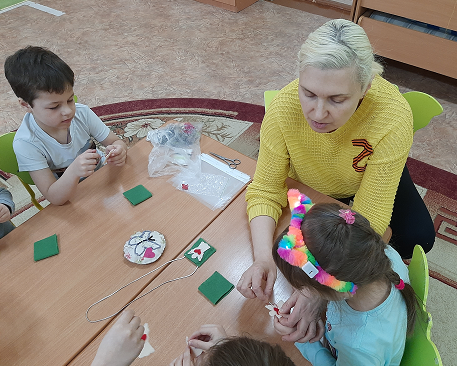 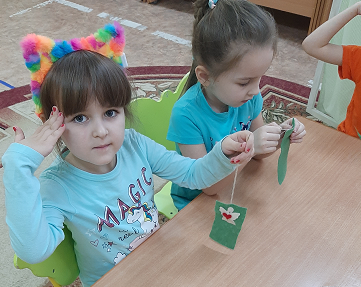 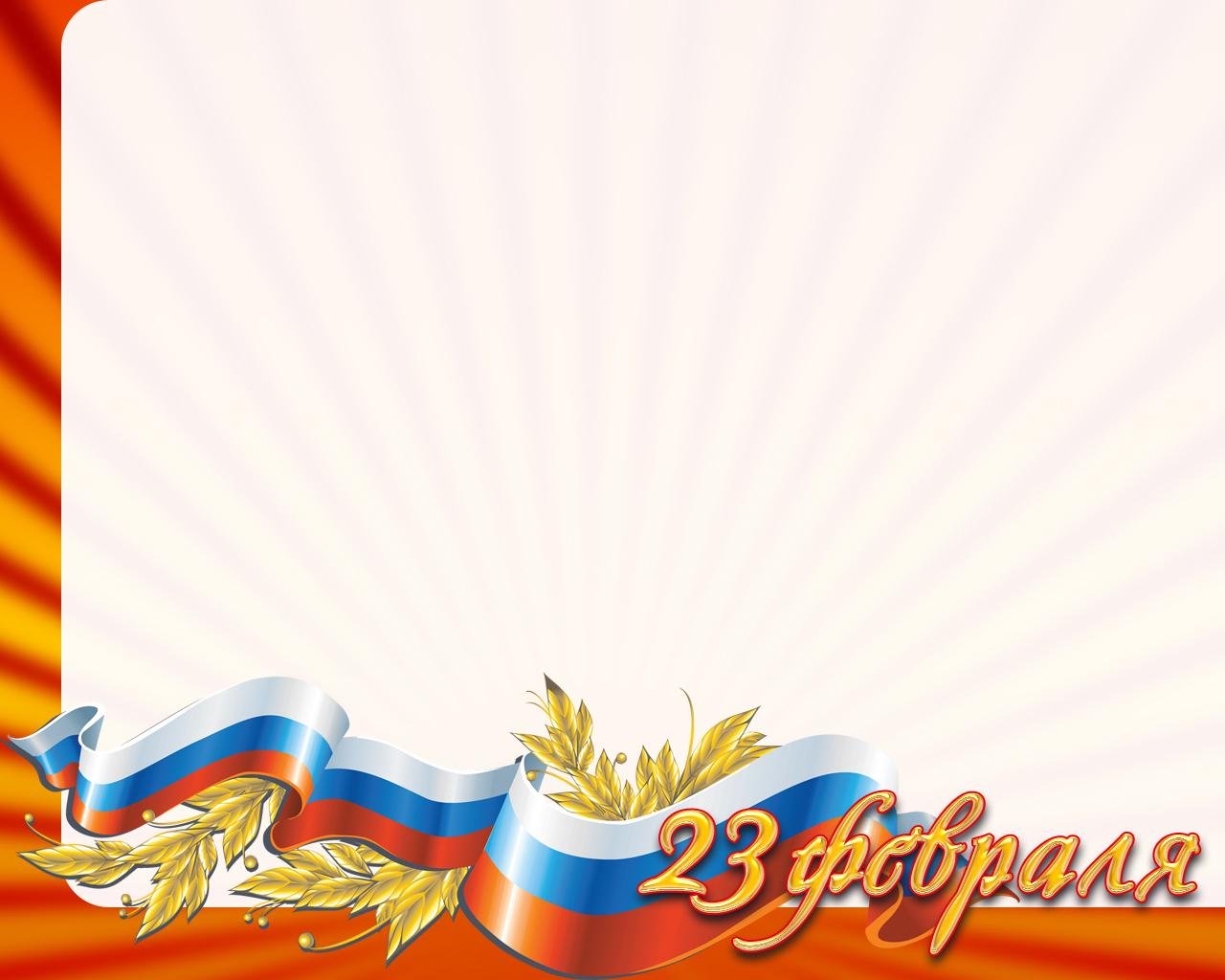 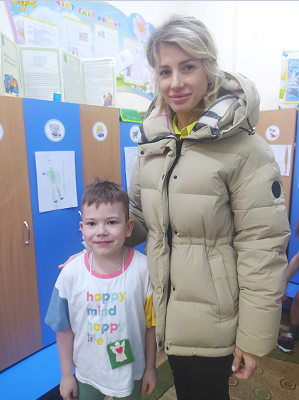 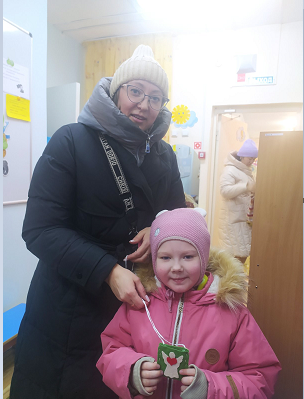 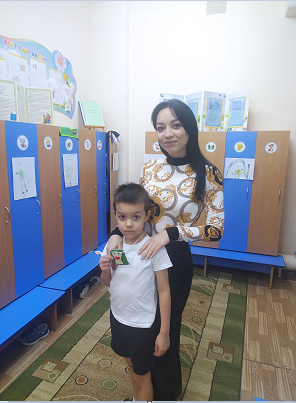 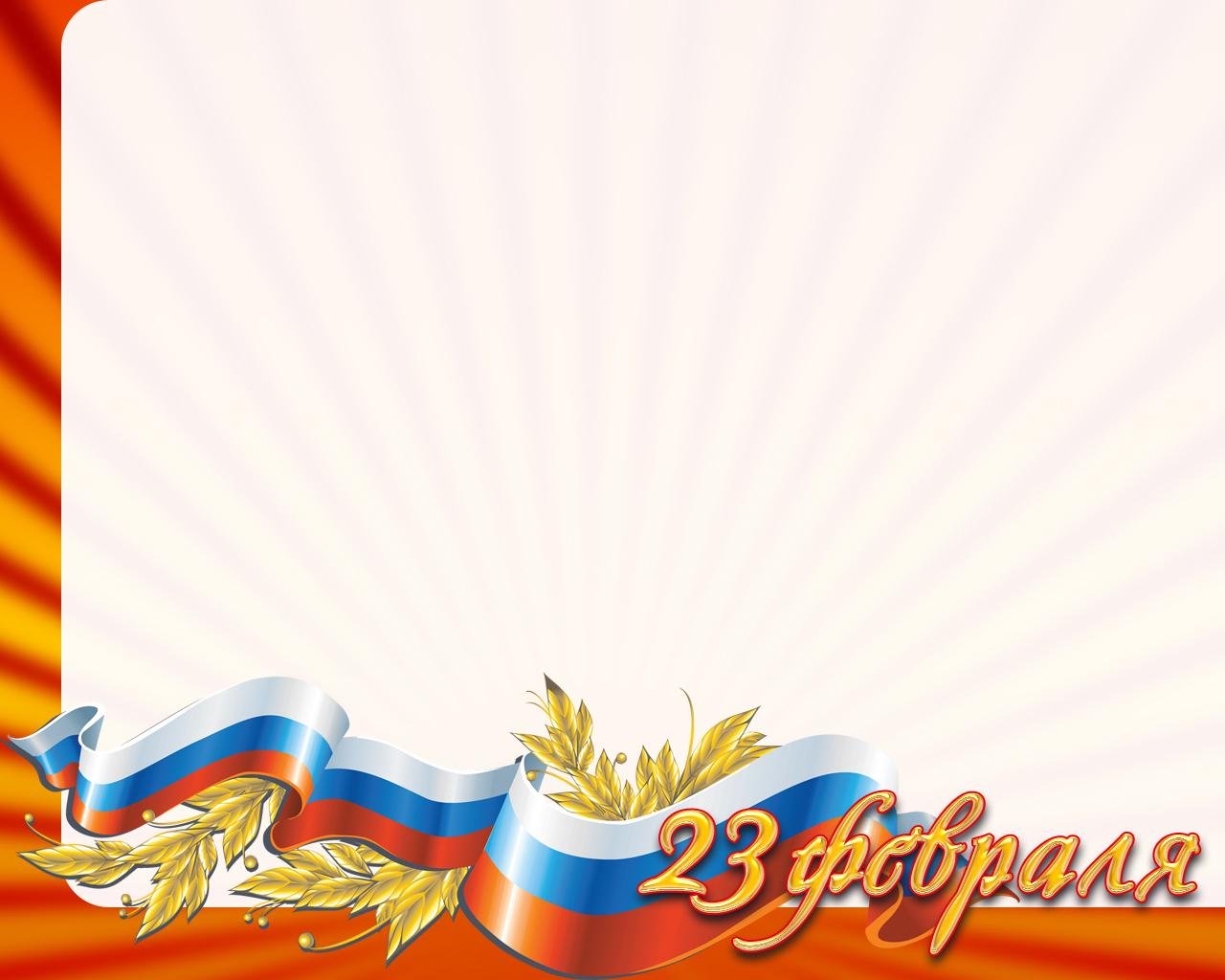 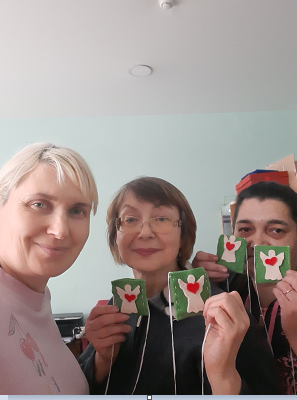 Мешочки были переданы в волонтерский штаб ДОСААФ Тюменской области, где формируют гуманитарные  посылки  для солдат. 
Все наши семьи -  родители и дети  - желают здоровья нашим солдатам и ждут их с Победой!!!




Материал подготовлен: 
воспитатель Шабалина А.С.